I. PHẦN MỞ ĐẦU
1. KHỞI ĐỘNG: Xoay khớp cổ tay, vai, cánh tay…
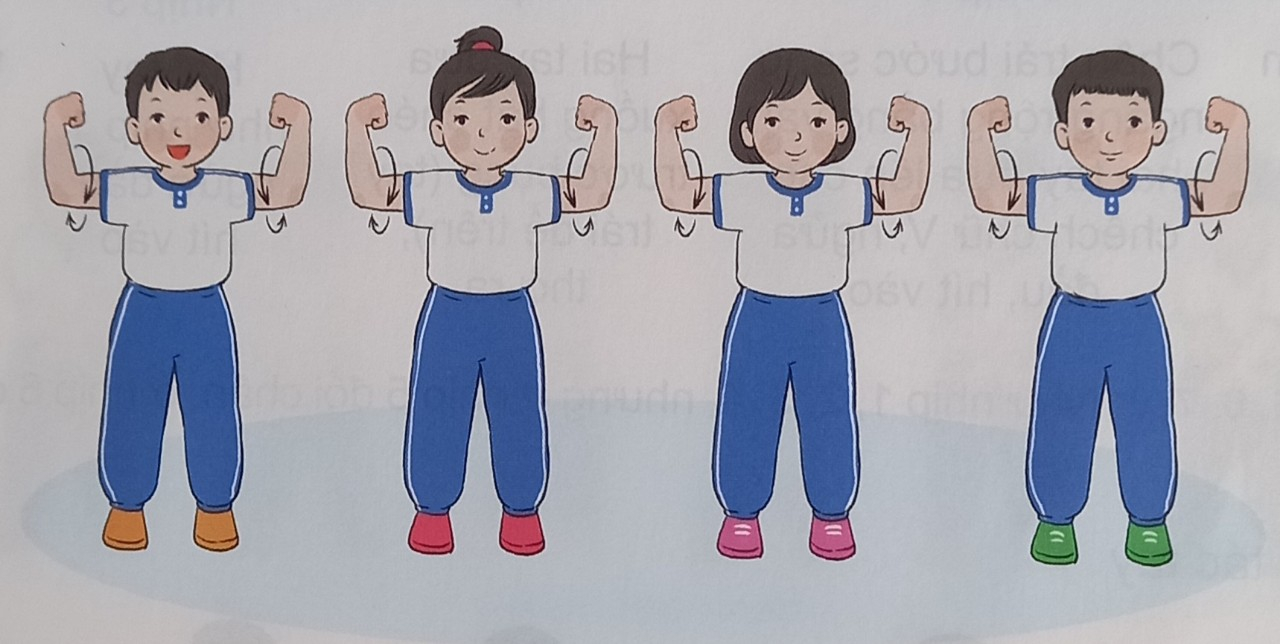 2. TRÒ CHƠI KHỞI ĐỘNG: Trò chơi “Đứng ngồi theo hiệu lệnh”
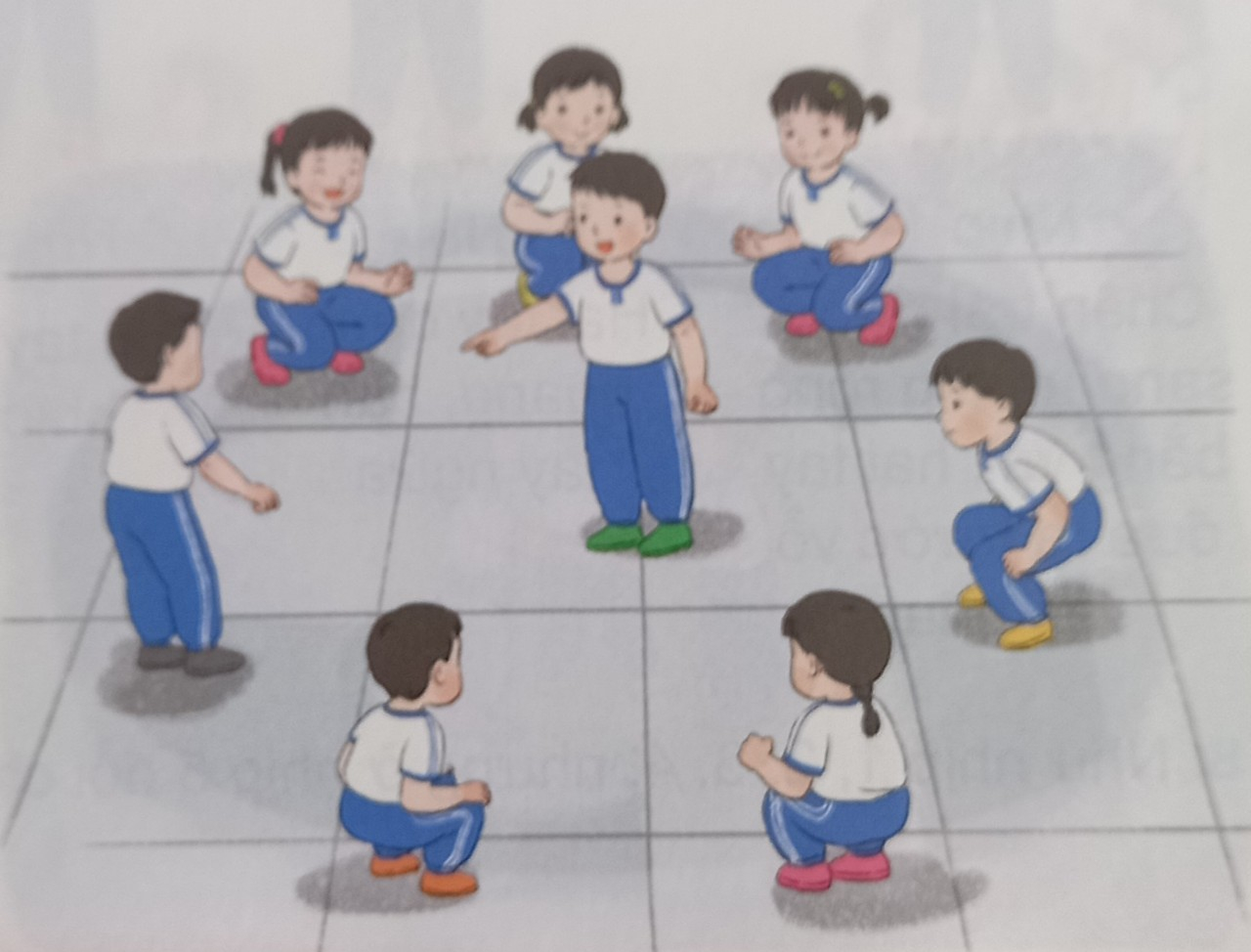 II. PHẦN CƠ BẢN
1. Động tác Vươn thở
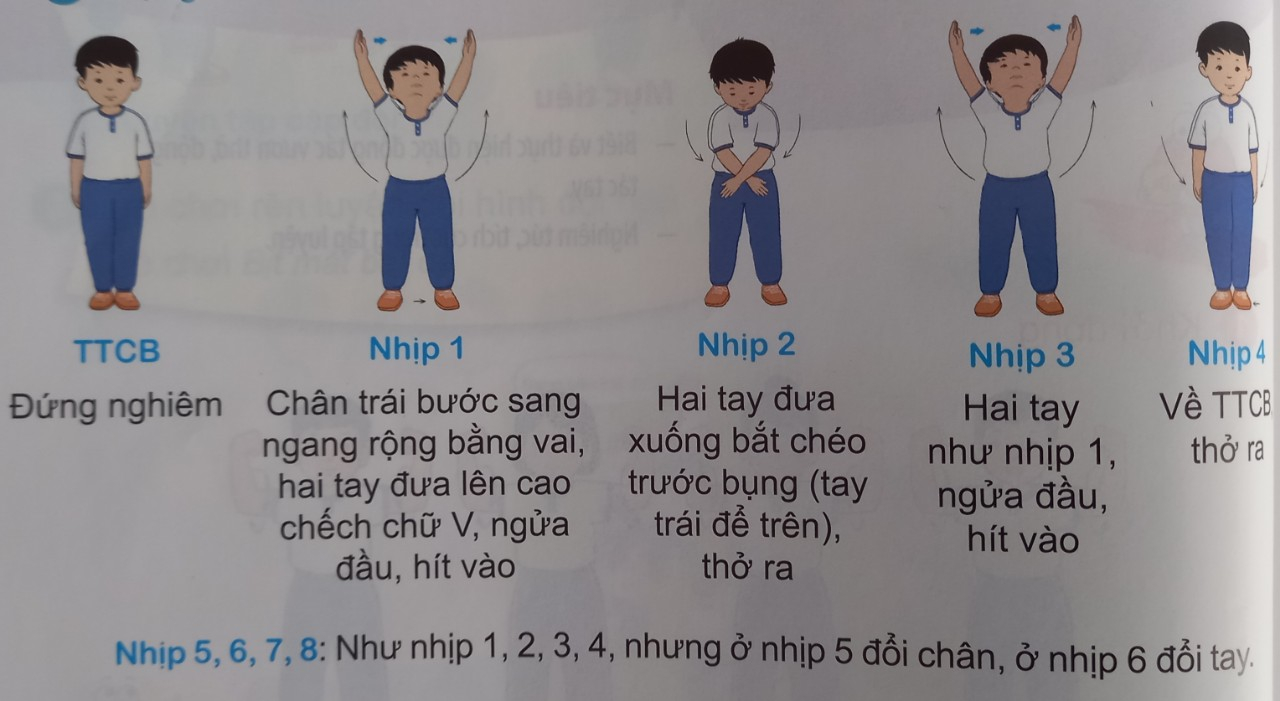 2. Động tác Tay
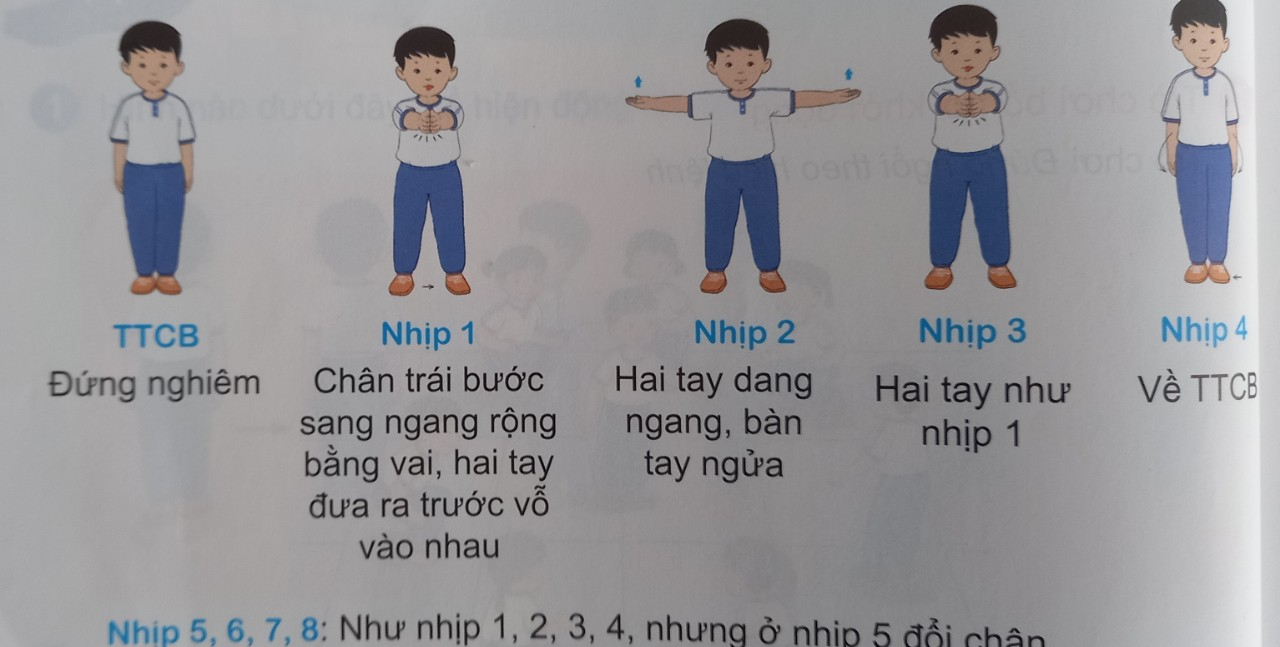 III. PHẦN LUYỆN TẬP
1. Luyện tập: Cá nhân, cặp đôi, nhóm
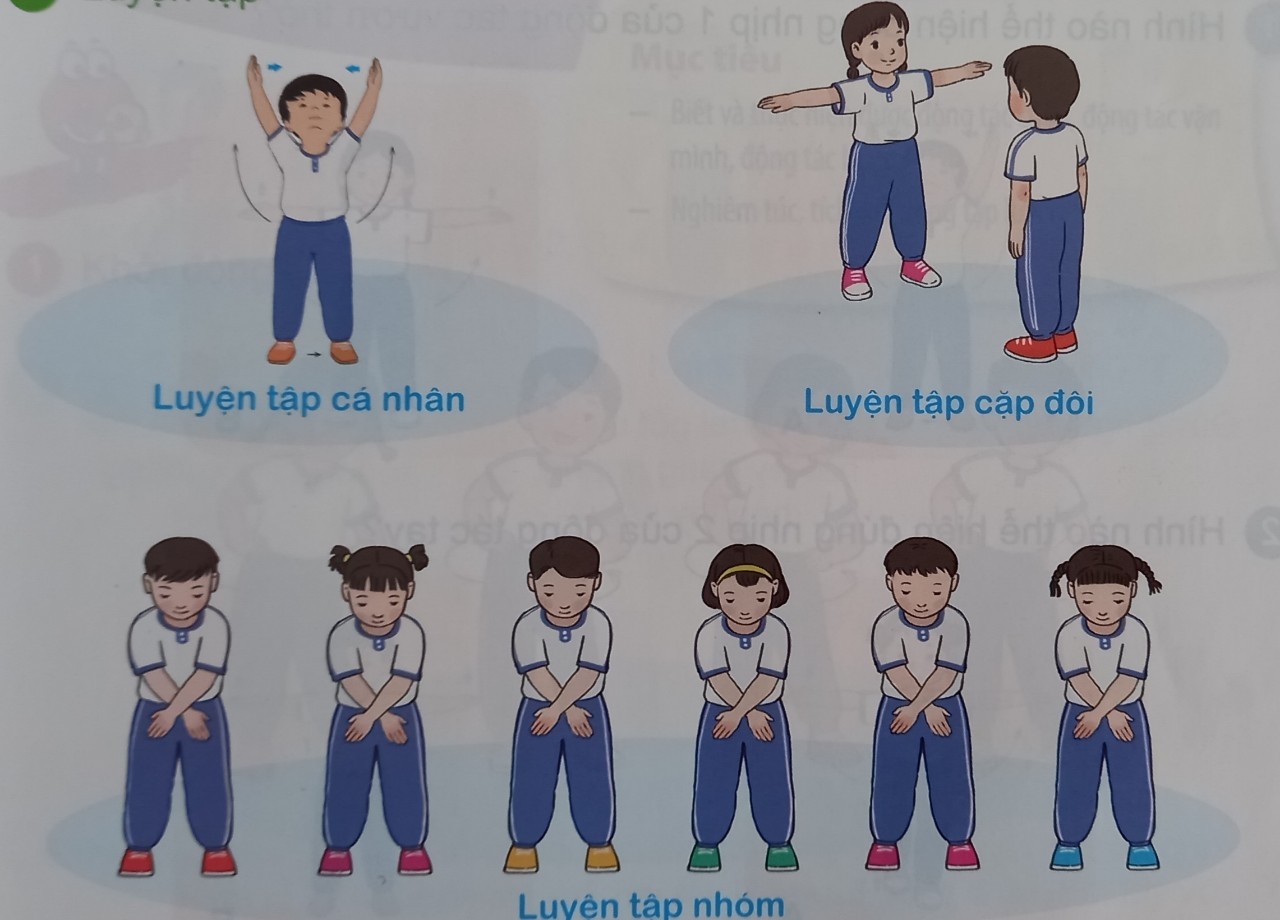 2. Trò chơi: “Thỏ nhường hang”
- GV nêu tên trò chơi, hướng dẫn cách chơi, tổ chức chơi thử và chơi chính thức cho HS.
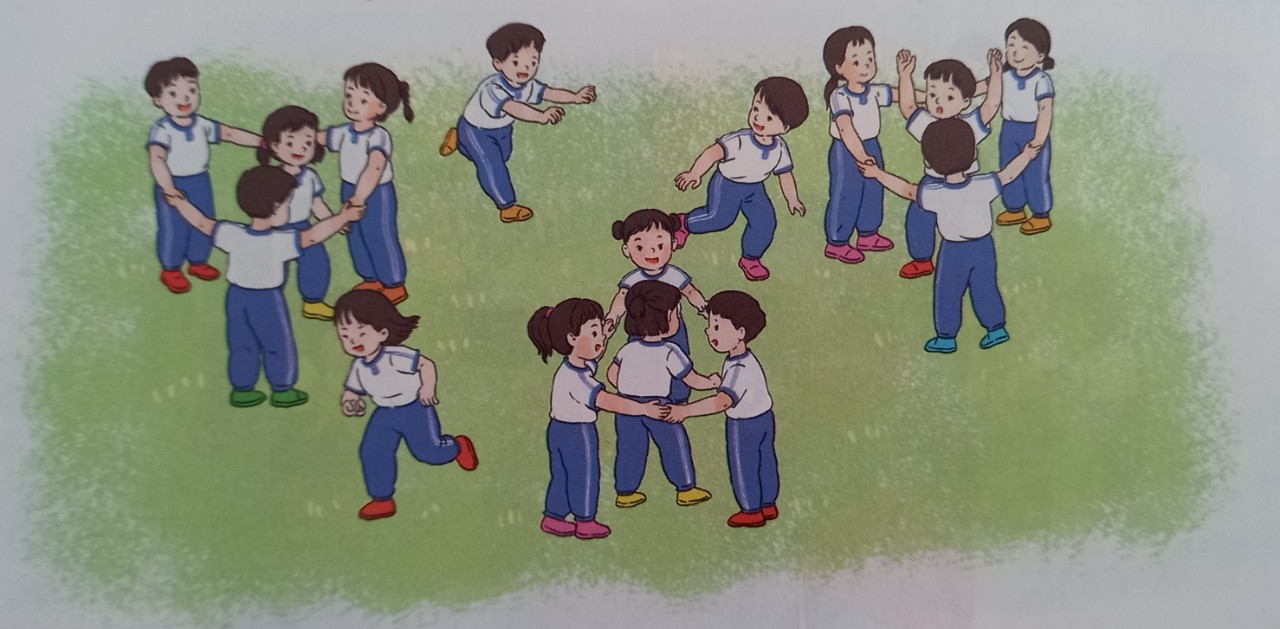 - HD các em chơi với người thân trong gia đình mình.
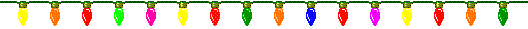 IV. PHẦN VẬN DỤNG
1. GV đặt câu hỏi và yêu cầu HS đáp lại
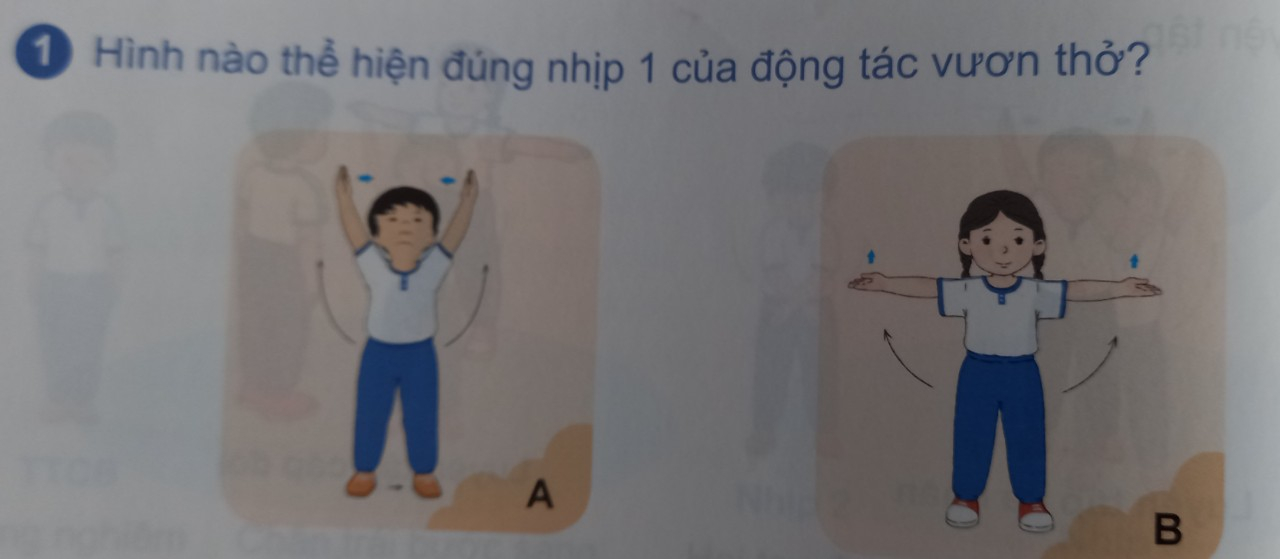 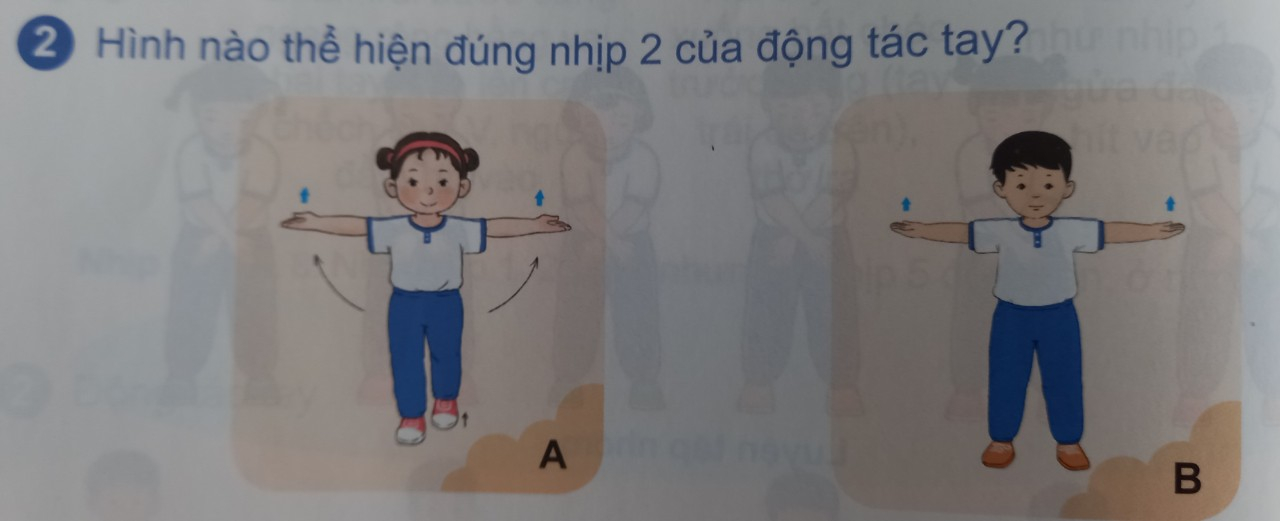 2. GV hướng dẫn HS về nhà
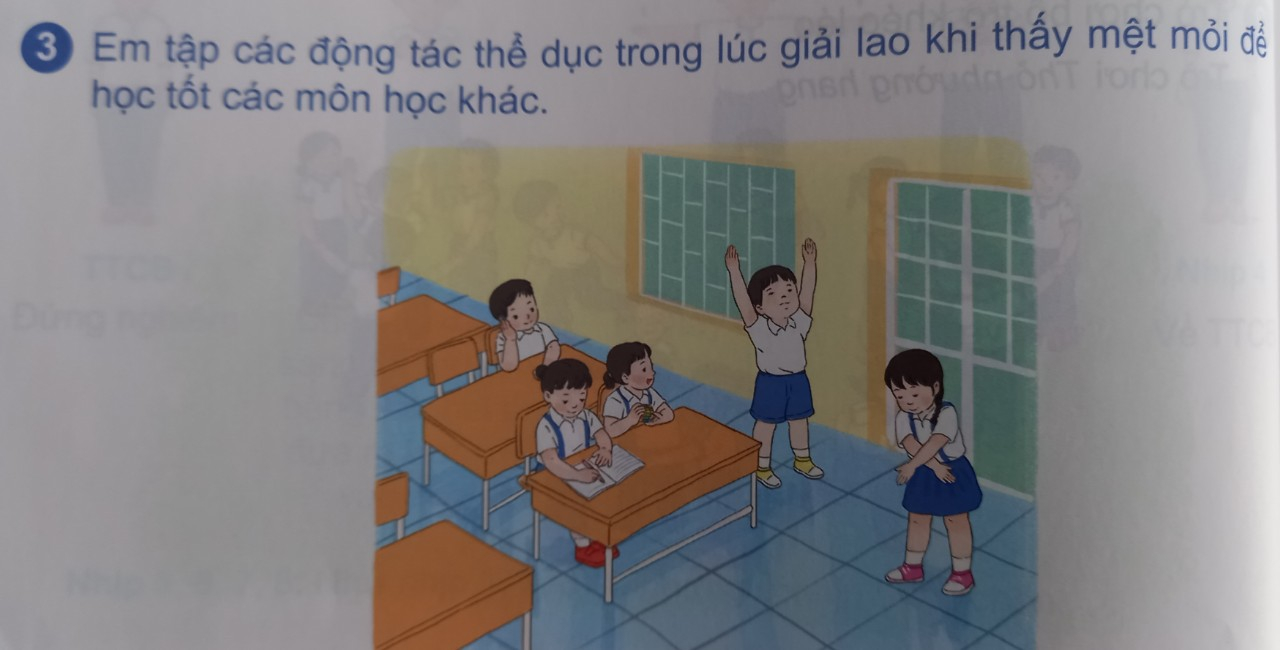 V. PHẦN KẾT THÚC
Thả lỏng:
         Rung lắc cổ tay, cổ chân kết hợp hít thở sâu 2 lần x 8 nhịp.

Củng cố
          Em hãy nhắc lại nội dung của bài học ngày hôm nay

Nhận xét, đánh giá chung của buổi học. 

Dặn dò và làm thủ tục xuống lớp.
Xin chào và  hẹn gặp lại các em vào tiết học sau
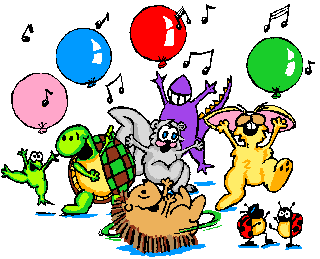